Конкурс «Лучшие муниципальные практики  2023»
КОНЦЕРТНО-СПОРТИВНЫЙ КОМПЛЕКС
Новоуральский городской округ
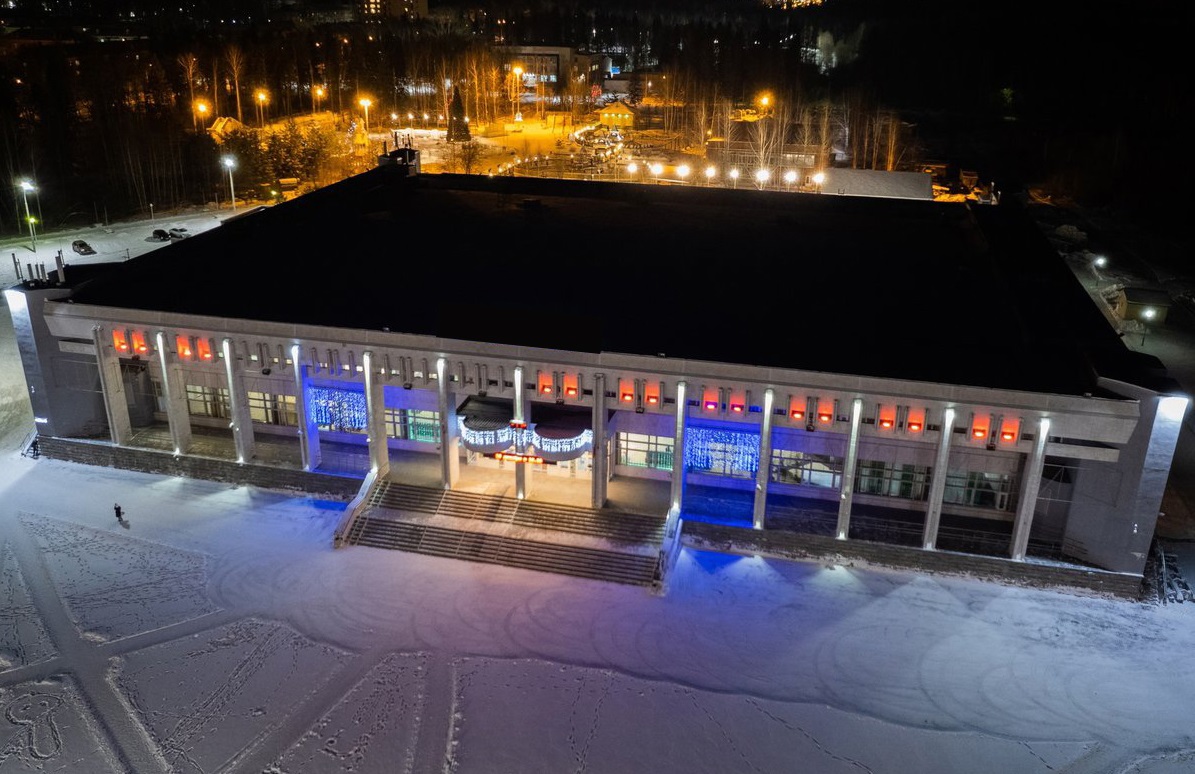 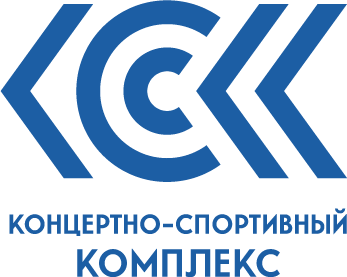 Конкурс «Лучшие муниципальные практики  2023»
Серия интеллектуальных игр
«НАША СТРАНА»
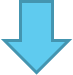 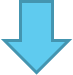 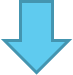 Великая отечественная война
День защитника отечества
Советское кино
Космический Квиз
Направление «Патриотическое  воспитание»
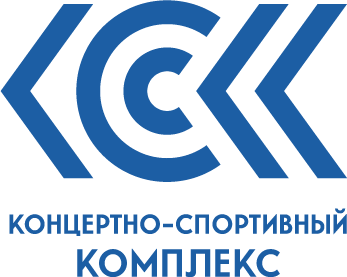 Конкурс «Лучшие муниципальные практики  2023»
Направлена на организацию культурно-познавательного досуга граждан НГО
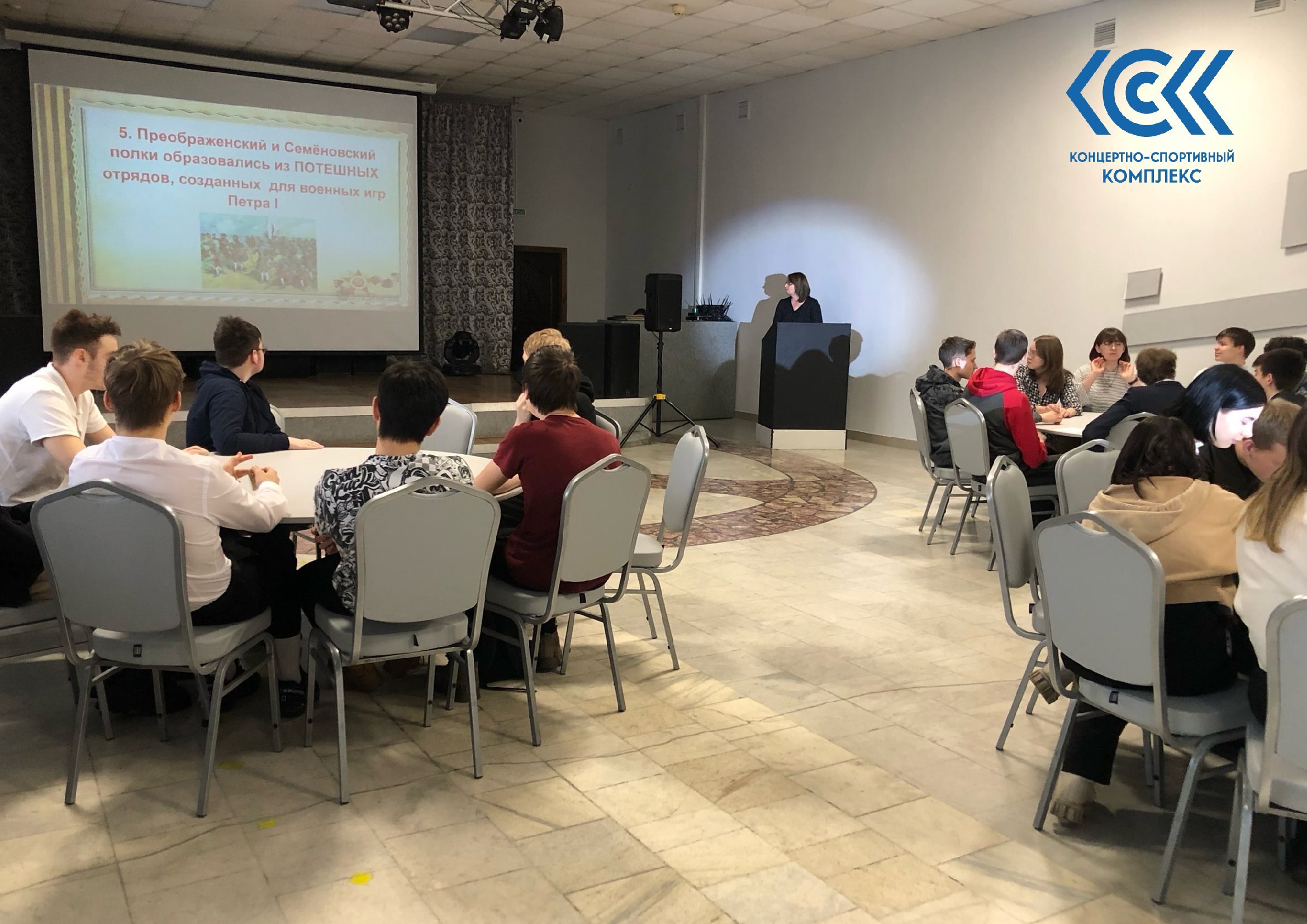 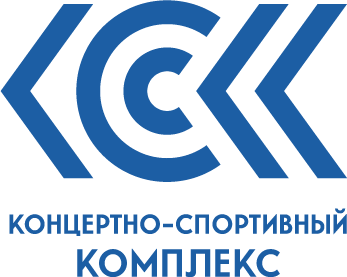 Конкурс «Лучшие муниципальные практики  2023»
ЦЕЛЬ: Привлечение граждан НГО к проведению культурно-познавательного досуга. Предоставление возможности участникам проверить свои знания, а так же проверить свою эрудицию, смекалку, сообразительность. Привить чувство патриотизма, любовь и уважение к своей стране.
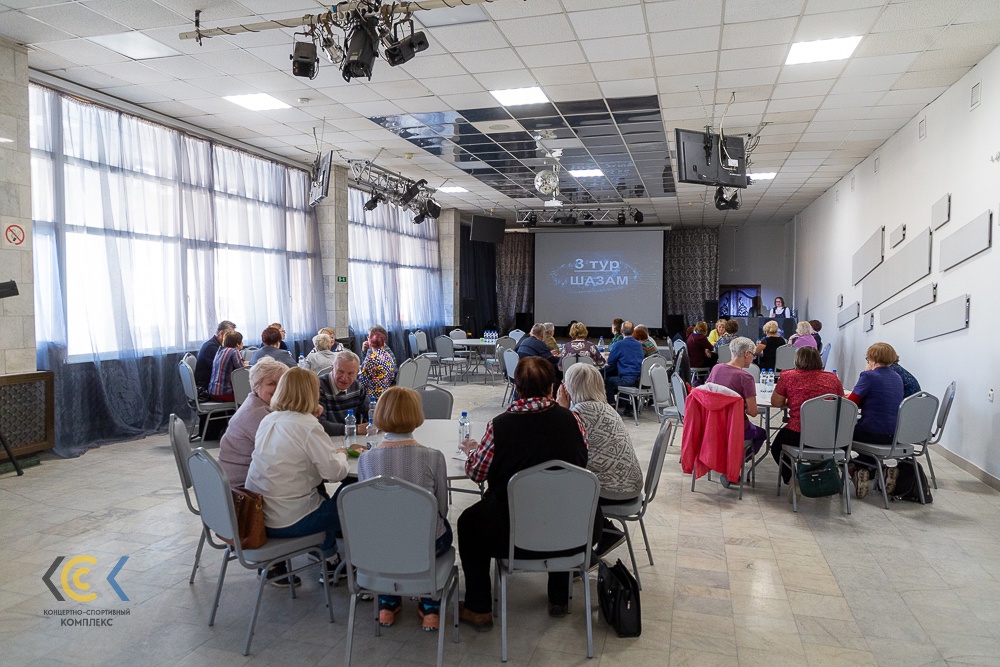 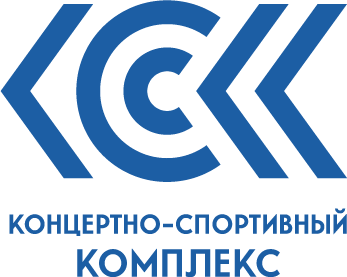 Конкурс «Лучшие муниципальные практики  2023»
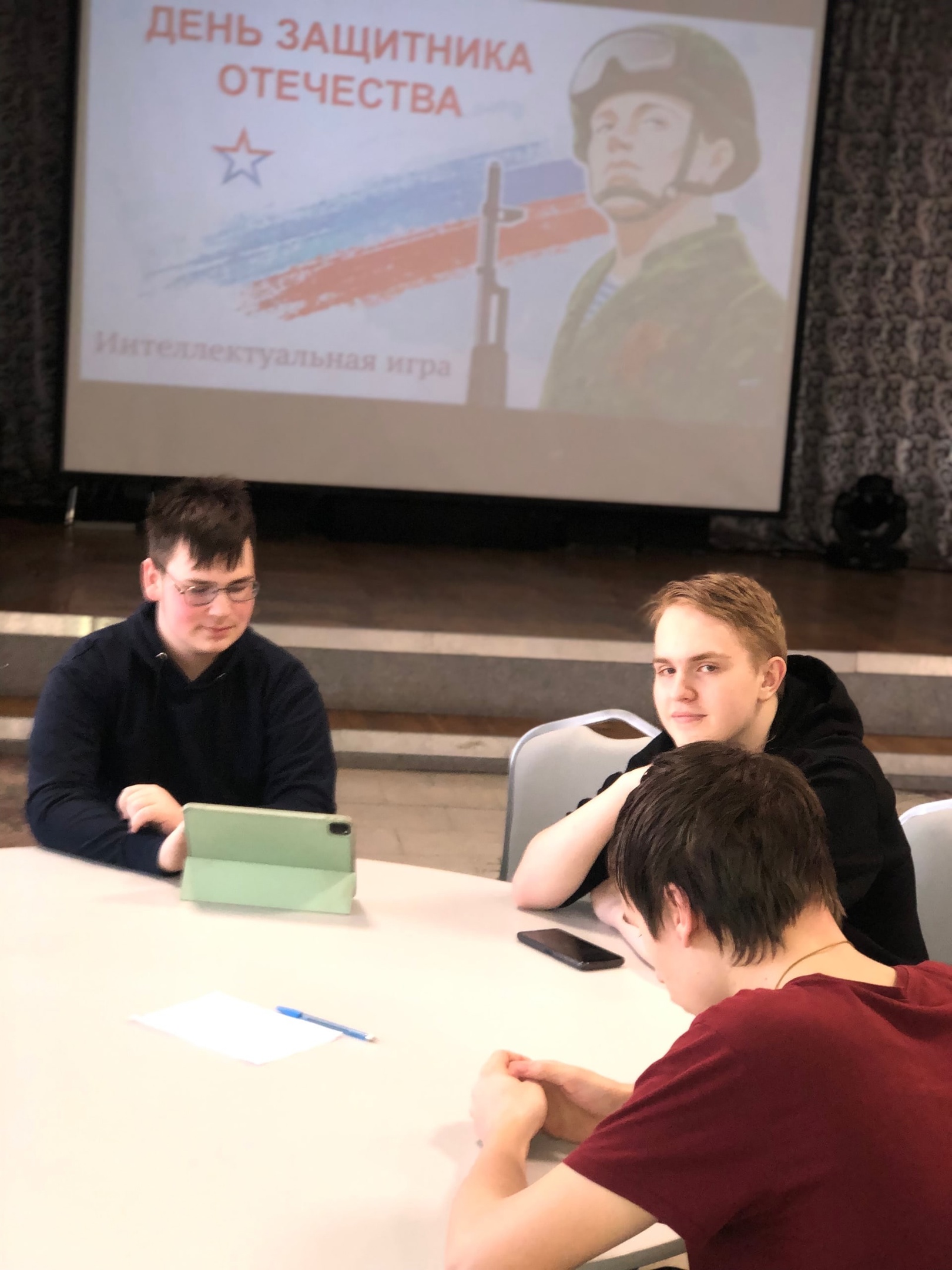 ЗАДАЧИ:- пробудить интерес к истокам жизни Российского государства;- воспитывать уважение к славному прошлому нашей страны, чувство ответственности, гражданственности и патриотизма;-развивать умение работать в команде;- развивать логическое мышление, память;- показать достижения Российского государства.
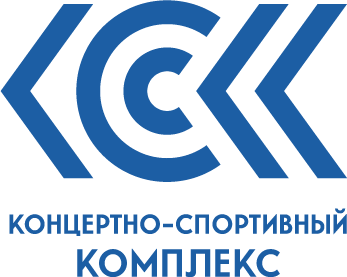 Конкурс «Лучшие муниципальные практики  2023»
РЕЗУЛЬТАТЫ:1. Привлечено 620 человек:- 220 человек от 15 до 18 лет; - 280 человек старшего поколения от 50 лет2. Рост  потребности населения на участие в подобных мероприятиях
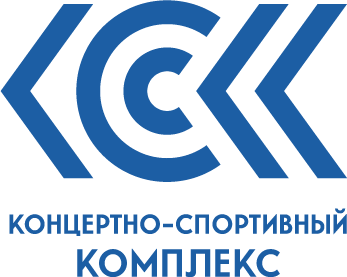 Конкурс «Лучшие муниципальные практики  2023»
ОРГАНИЗАТОР:
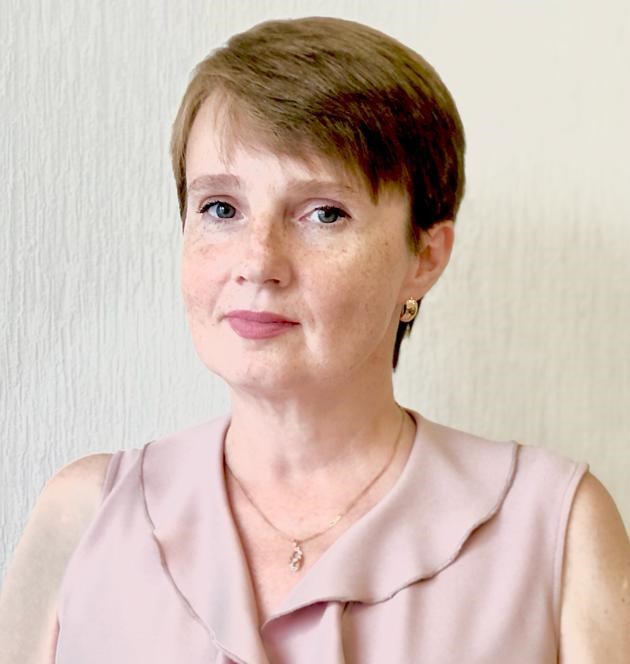 Пискунова Наталия Алевтиновна, инструктор-методист физкультурно-спортивной организации МАУ «КСК» НГО, образование — высшее, УрГПУ, институт МХО, награждена благодарственными письмами Главы НГО за проведение городских мероприятий в 2019-2023 г.г.
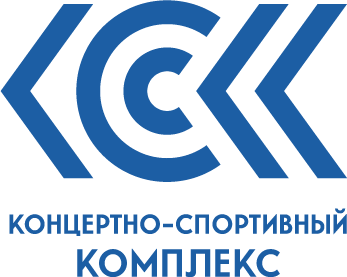 Конкурс «Лучшие муниципальные практики  2023»
ОРГАНИЗАТОР:
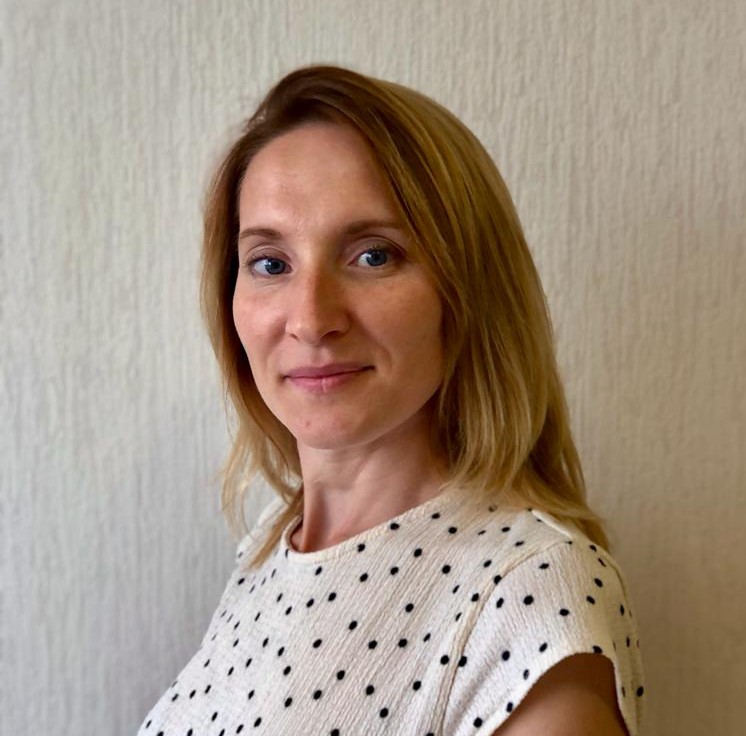 Драчёва Татьяна Николаевна – специалист по связям с общественностью МАУ «КСК» НГО, образование — высшее, УрГУПС, факультет экономики и управления, награждена благодарственным письмом Главы НГО за проведение городского мероприятия в 2023 г.
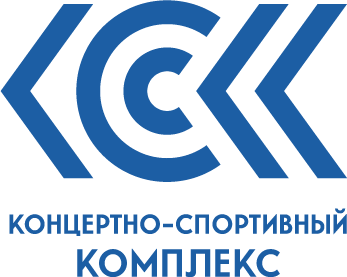 Конкурс «Лучшие муниципальные практики  2023»
РАЗВИТИЕ ПРАКТИТКИ:
- ПРОВЕДЕНИЕ ИНТЕЛЛЕКТУАЛЬНЫХ ИГР ДЛЯ РАЗНЫХ ВОЗРАСТНЫХ КАТЕГОРИЙ НАСЕЛЕНИЯ НГО;- ПРИВЛЕЧЕНИЕ БОЛЬШЕГО КОЛИЧЕСТВА ГРАЖДАН К КУЛЬТУРНО-ПОЗНАВАТЕЛЬНОМУ ДОСУГУ;- РАСШИРЕНИЕ ТЕМ ИНТЕЛЛЕКТУАЛЬНЫХ ИГР О ДОСТИЖЕНИЯХ НАШЕЙ СТРАНЫ;- УВЕЛИЧЕНИЕ ПРОВЕДЕНИЯ КОЛИЧЕСТВА ИГР ДЛЯ НАСЕЛЕНИЯ ГОРОДА
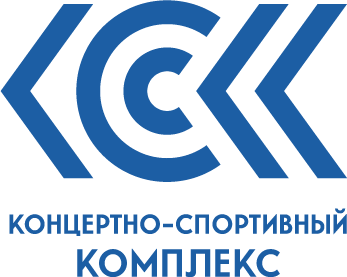 Конкурс «Лучшие муниципальные практики  2023»
Спасибо за внимание!
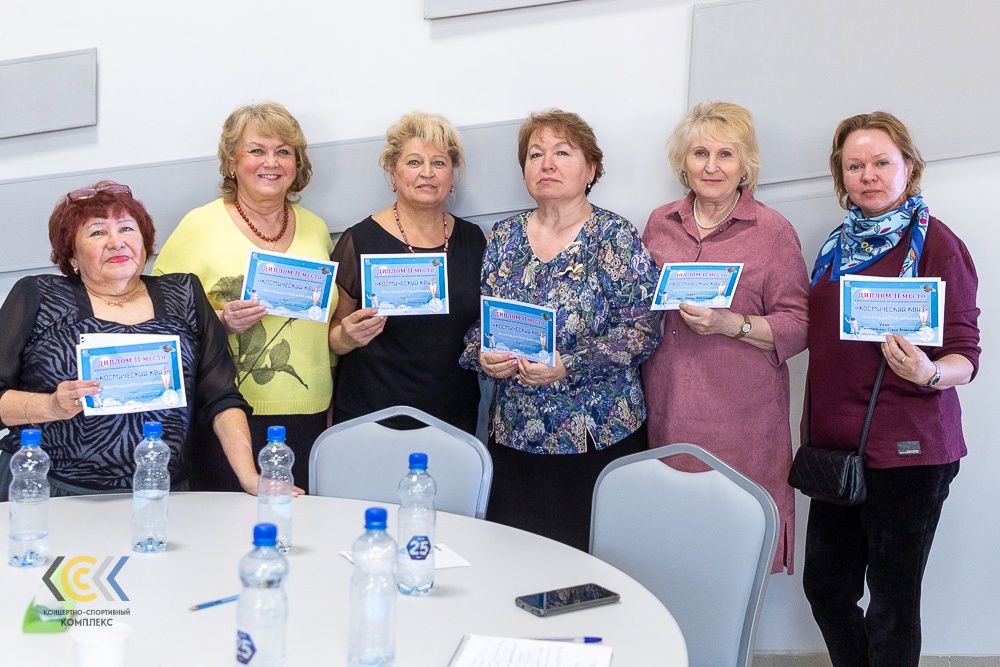 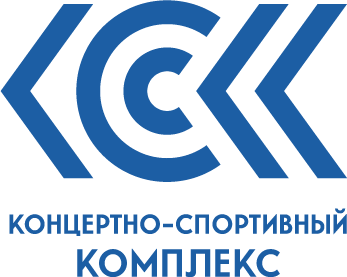